Scripture Reading: 1 John 1:5-2:2
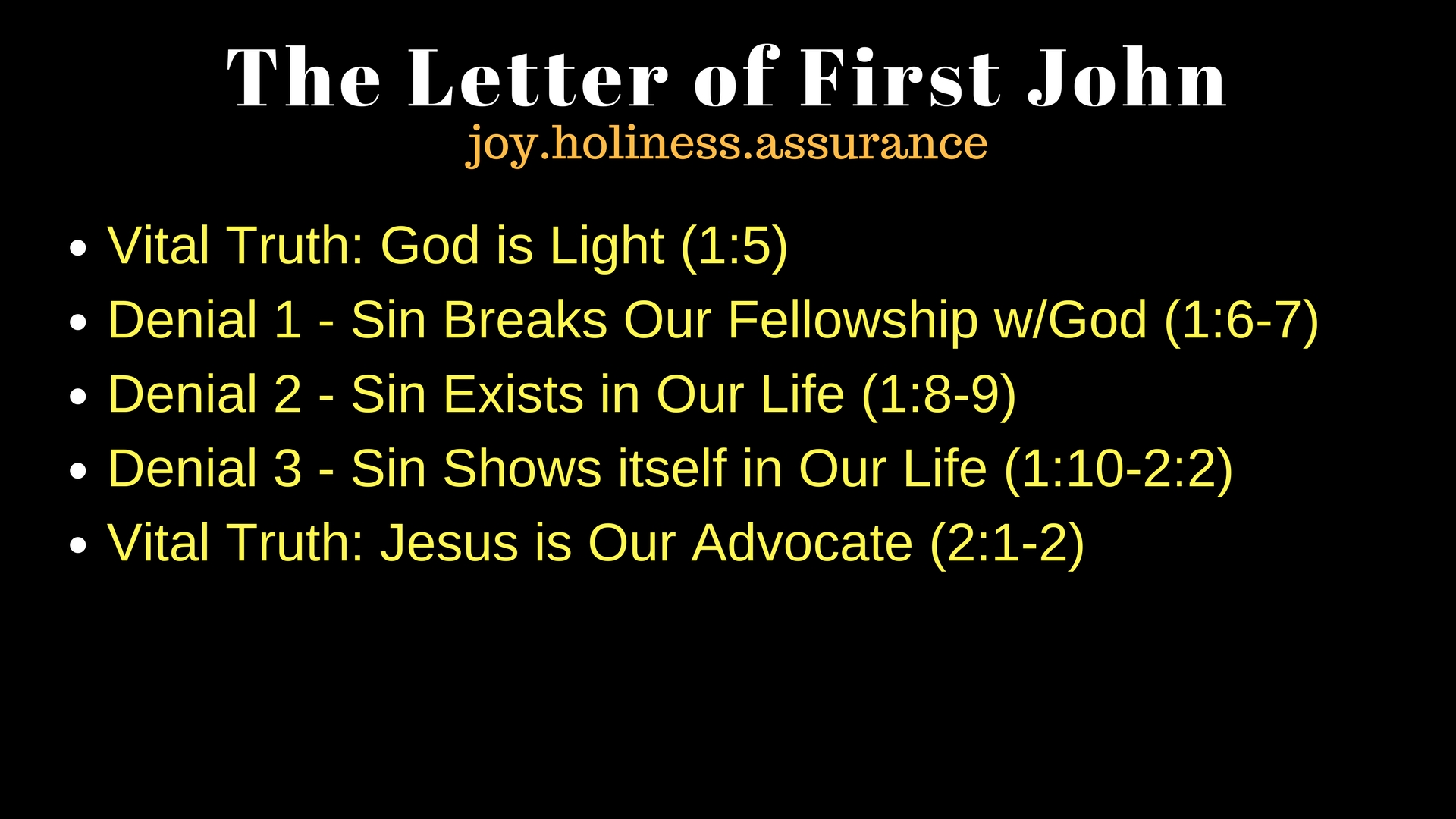 (Psalm 119:105, 130)
Your word is a lamp to my feet and a light to my path.

The unfolding of Your words gives light; It gives understanding to the simple.
Light as a symbol in Scripture:
The Truth of God’s Word
Intellectually/morally (Eph. 4:17-24)
Law/prophets (Prov. 6:23; 2 Pet. 1:19)
Truth of God’s Word
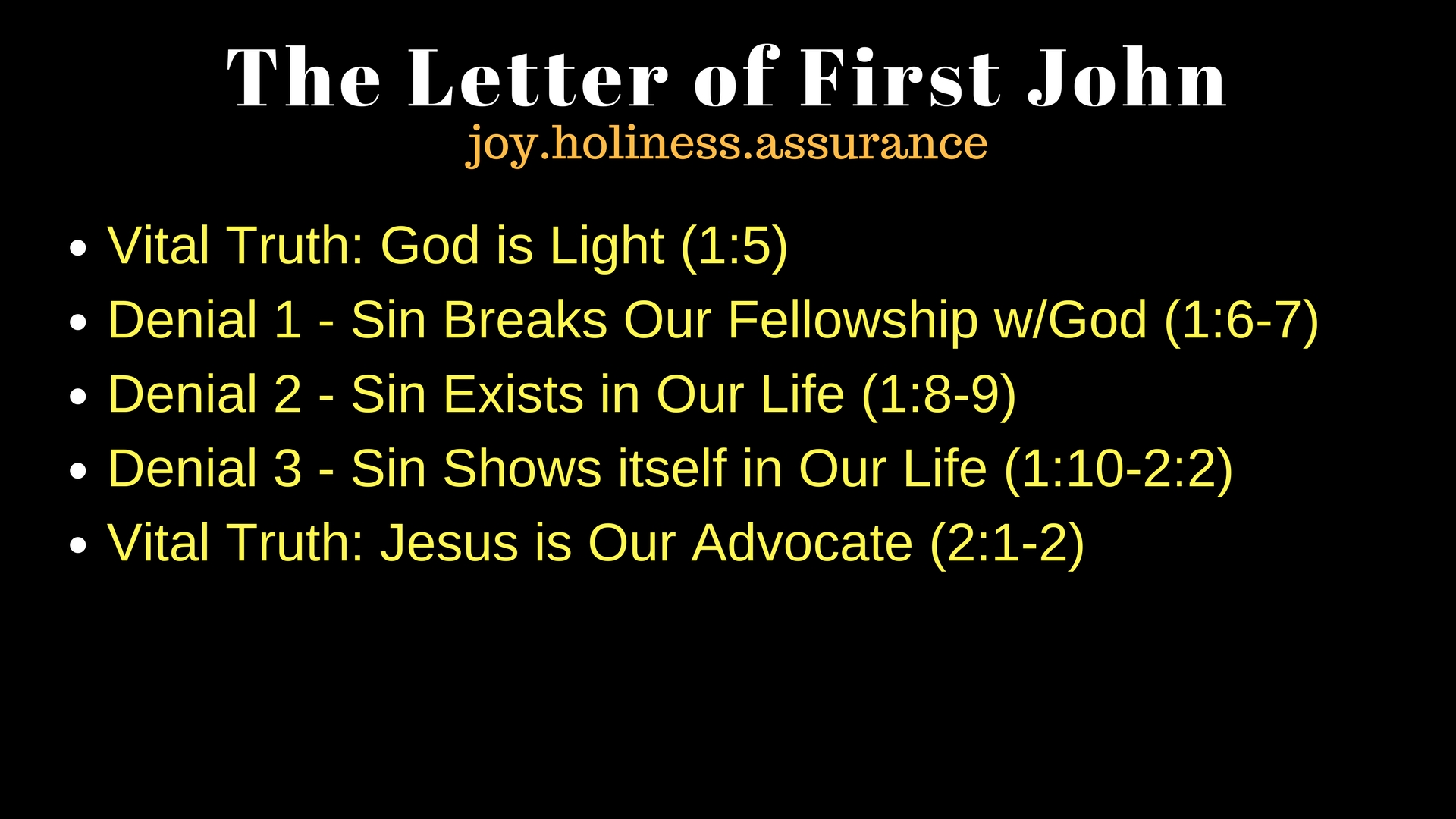 Light as a symbol in Scripture:
The Truth of God’s Word
The Servant(s) of God
Jesus (Jn. 1:4-5, 9; Isa. 42:6; 49:6)
Apostles (Acts 13:46-47; 26:18, 23)
All Disciples (Mt. 5:14-16)
Truth of God’s Word
(John 8:12)
“I am the Light of the world; he who follows Me will not walk in the darkness, but will have the Light of life.”
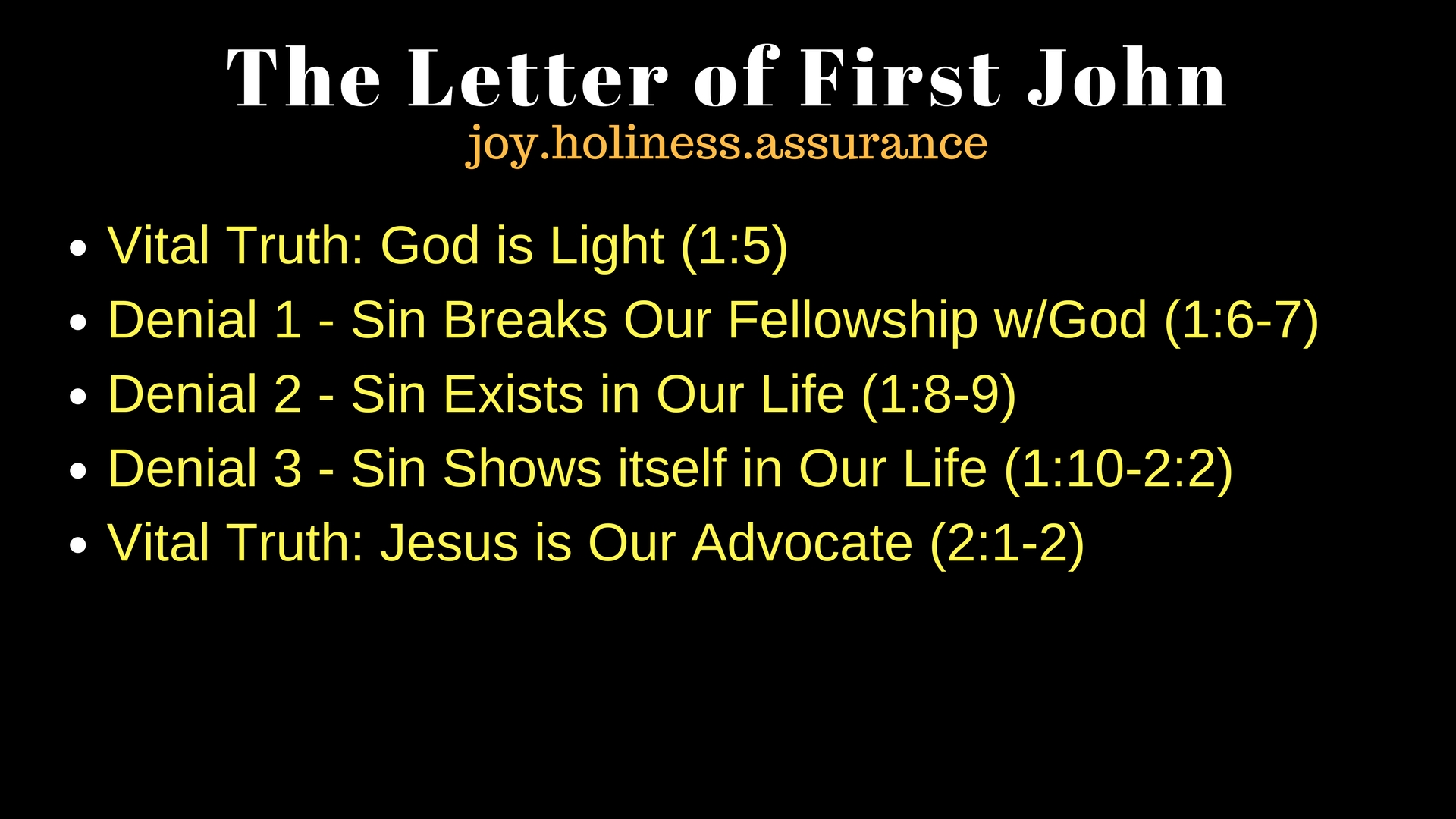 Light as a symbol in Scripture:
The Truth of God’s Word
The Servant(s) of God
That which is Righteous
Darkness of sleep (Eph. 5:8-14; Rom. 13:11-14; 1 Thess. 5:4-8; 1 Cor. 4:5)
Truth of God’s Word
(Isaiah 5:20)
Woe to those who call evil good, and good evil; Who substitute darkness for light and light for darkness…
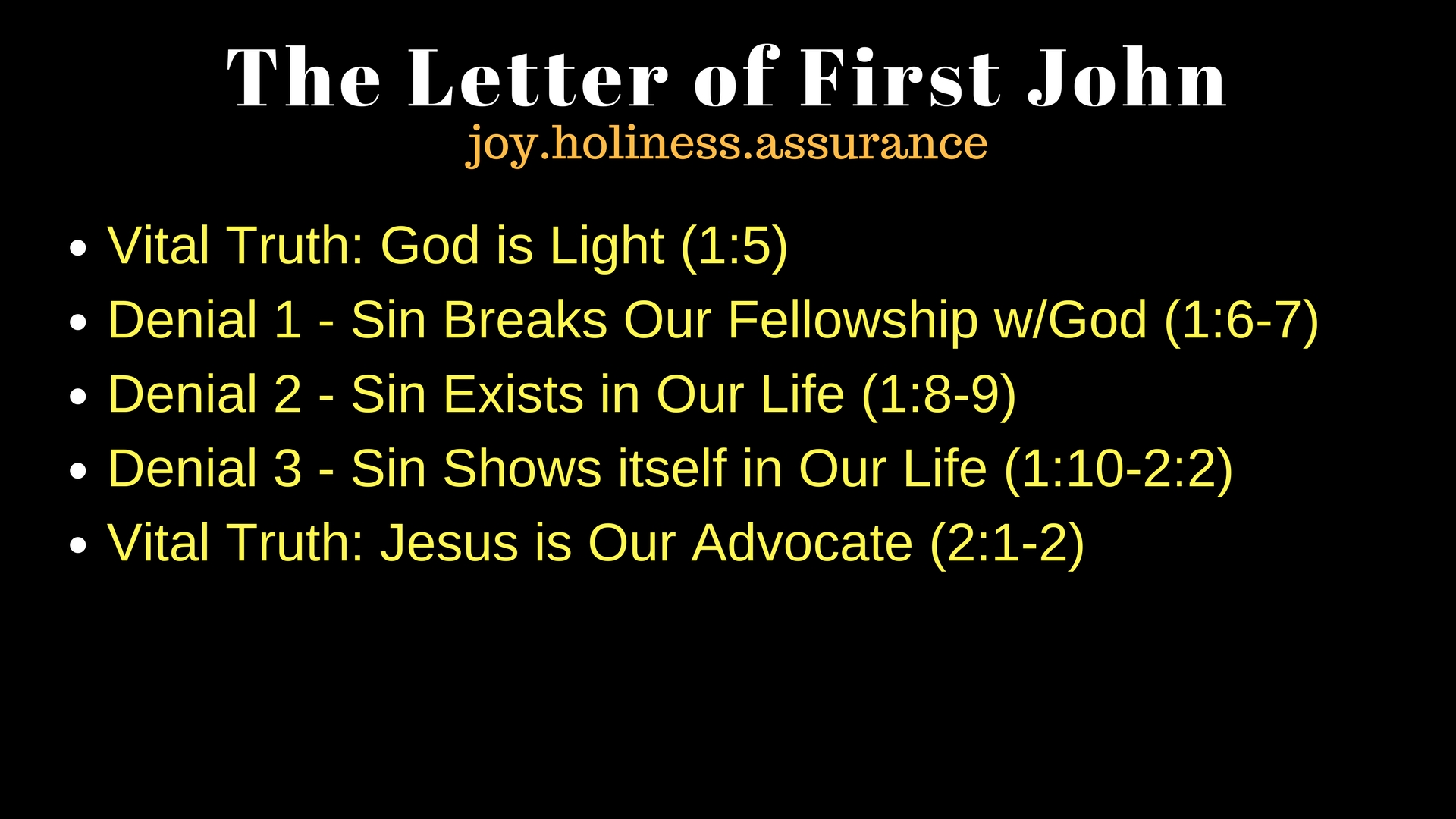 (2 Corinthians 4:6)
For God, who said, “Light shall shine out of darkness,” is the One who has shone in our hearts to give the Light of the knowledge of the glory of God in the face of Christ.
Light as a symbol in Scripture:
The Truth of God’s Word
The Servant(s) of God
That which is Righteous 
That which brings Life
Enables walking/living (Jn. 12:35-36, 46; Gen. 1:1-3ff)
Truth of God’s Word
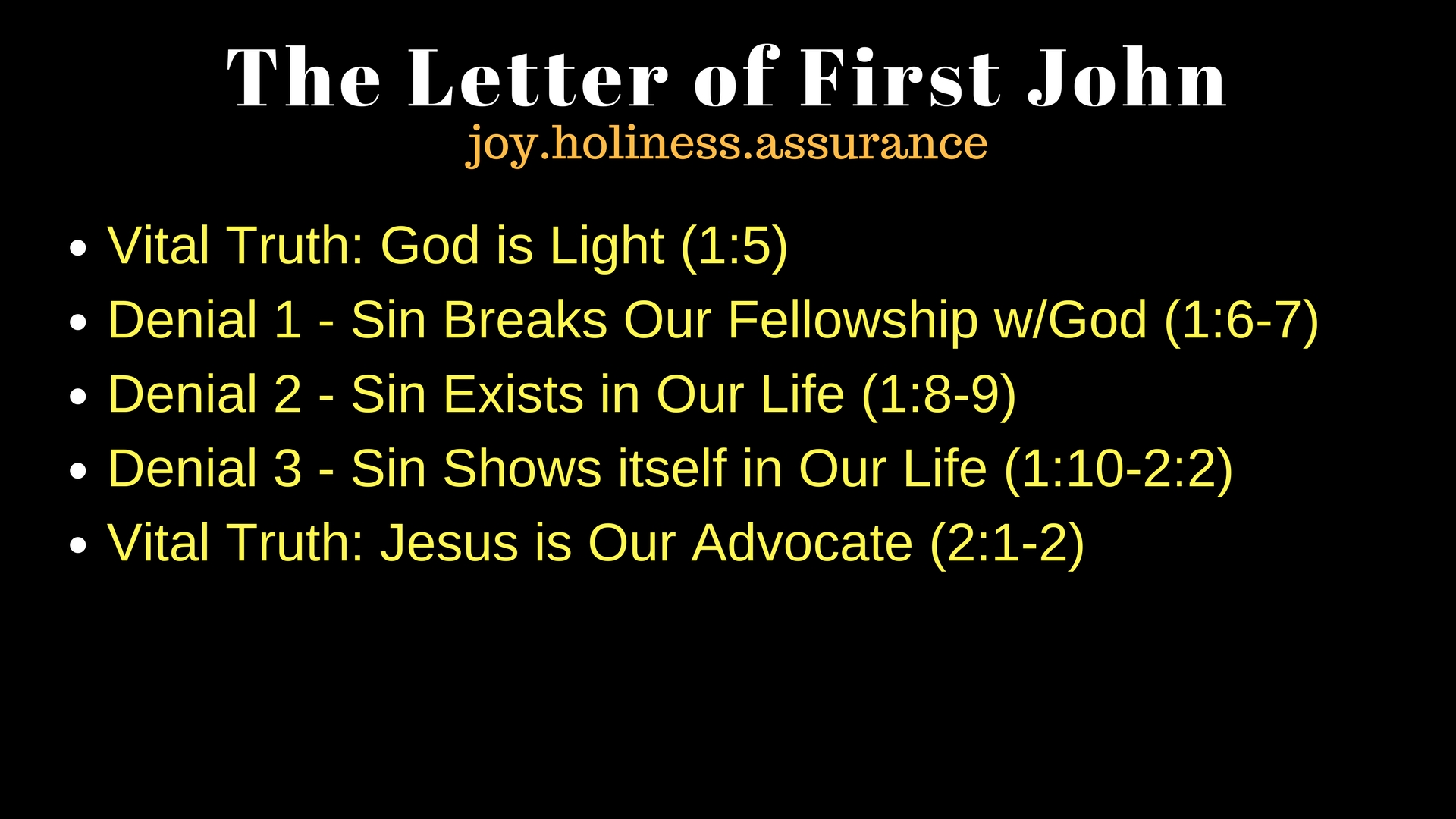 (James 1:17)
Every good thing given and every perfect gift is from above, coming down from the Father of lights, with whom there is no variation or shifting shadow.
Light as a symbol in Scripture:
The Truth of God’s Word
The Servant(s) of God
That which is Righteous 
That which brings Life
The nature of God
Truth of God’s Word
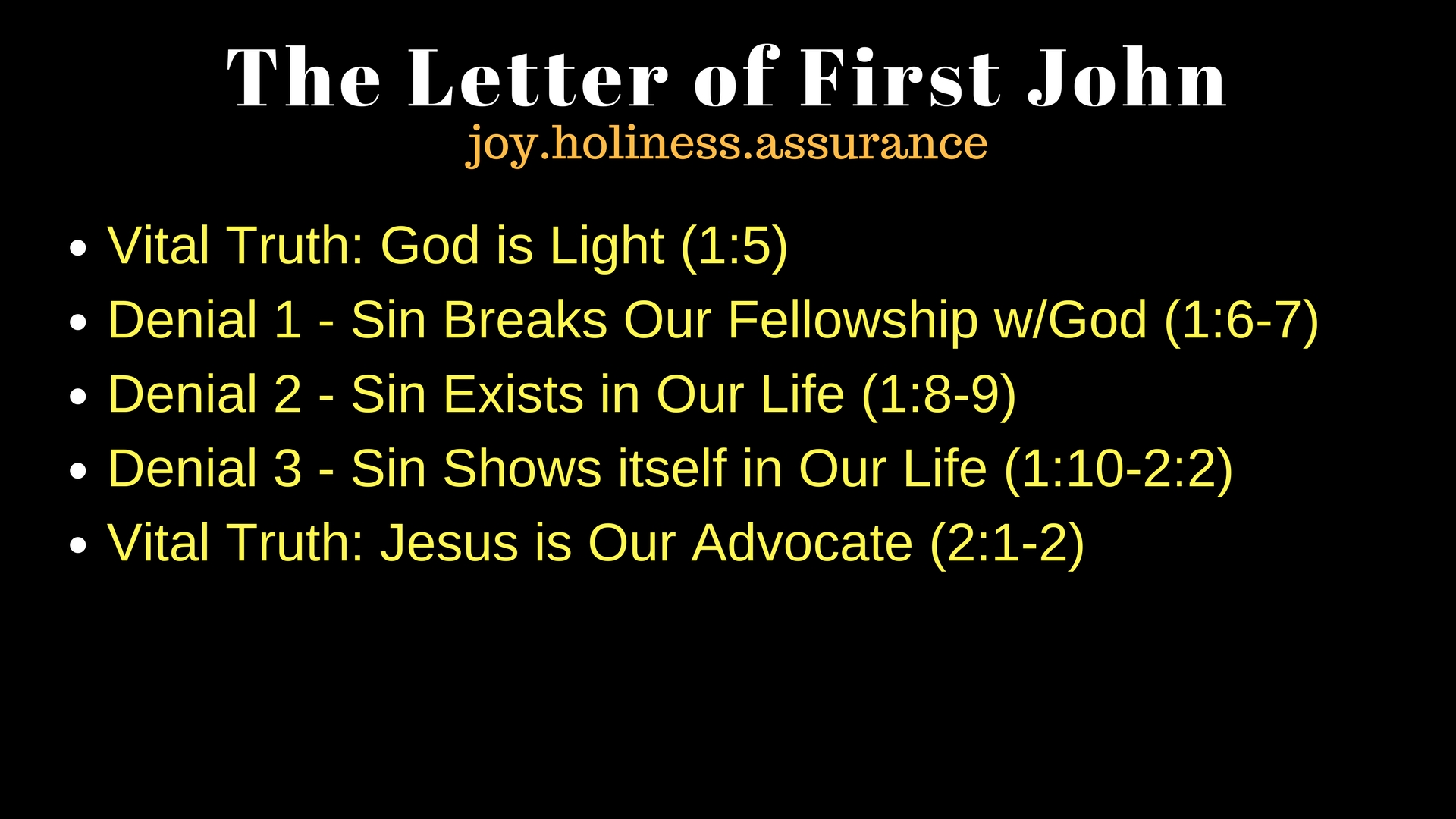 Practicing rebellion makes fellowship impossible
Practicing obedience makes fellowship possible
(Isaiah 59:1-2)
Behold, the Lord’s hand is not so short that it cannot save; Nor is His ear so dull that it cannot hear. But your iniquities have made a separation between you and your God, and your sins have hidden His face from you so that He does not hear.
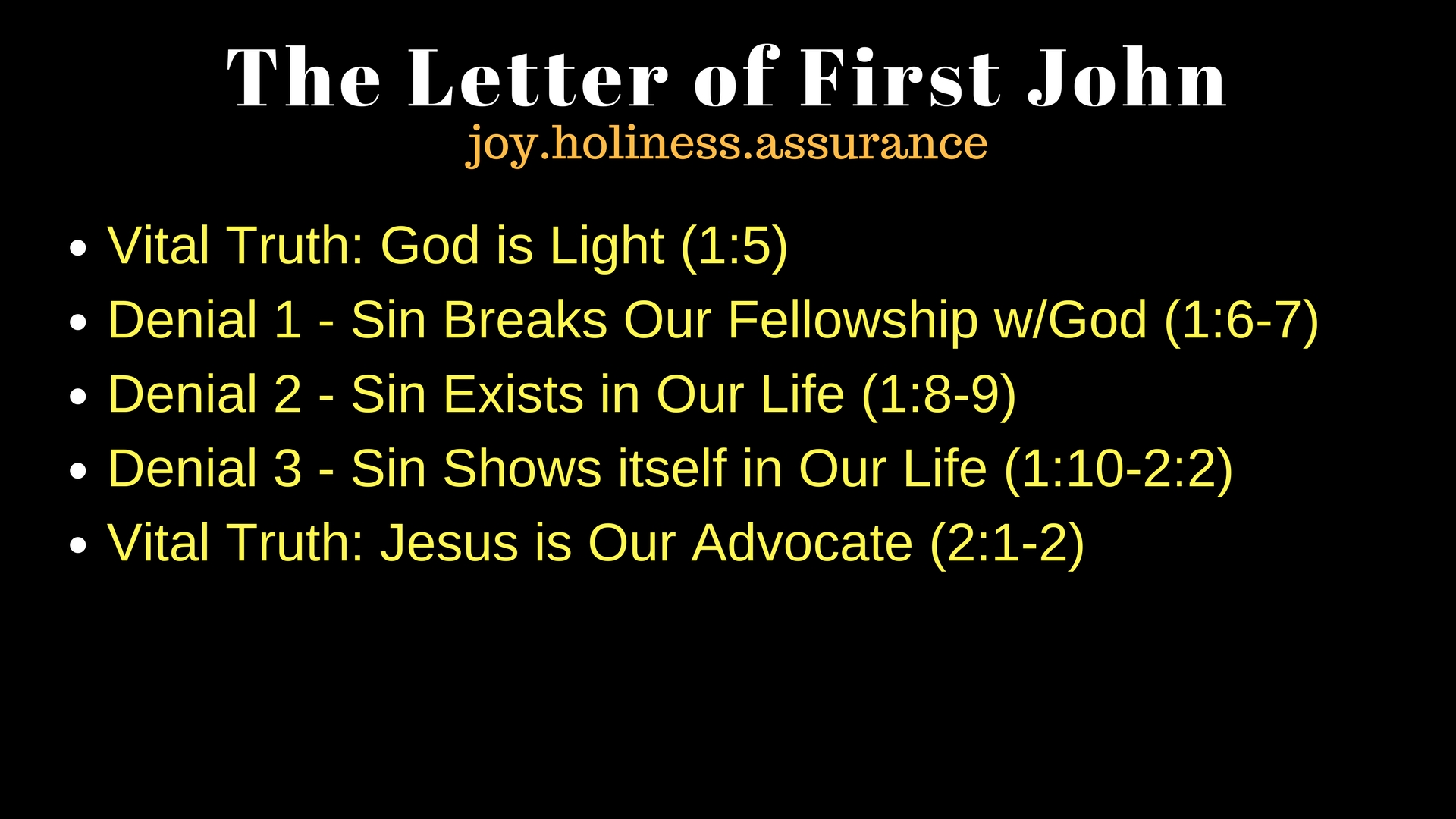 Denying we sin makes fellowship impossible
Admitting & confessing our sins makes fellowship possible
(Jeremiah 31:34)
…they will all know Me, from the least of them to the greatest of them,” declares the Lord, “for I will forgive their iniquity, and their sin I will remember no more.”
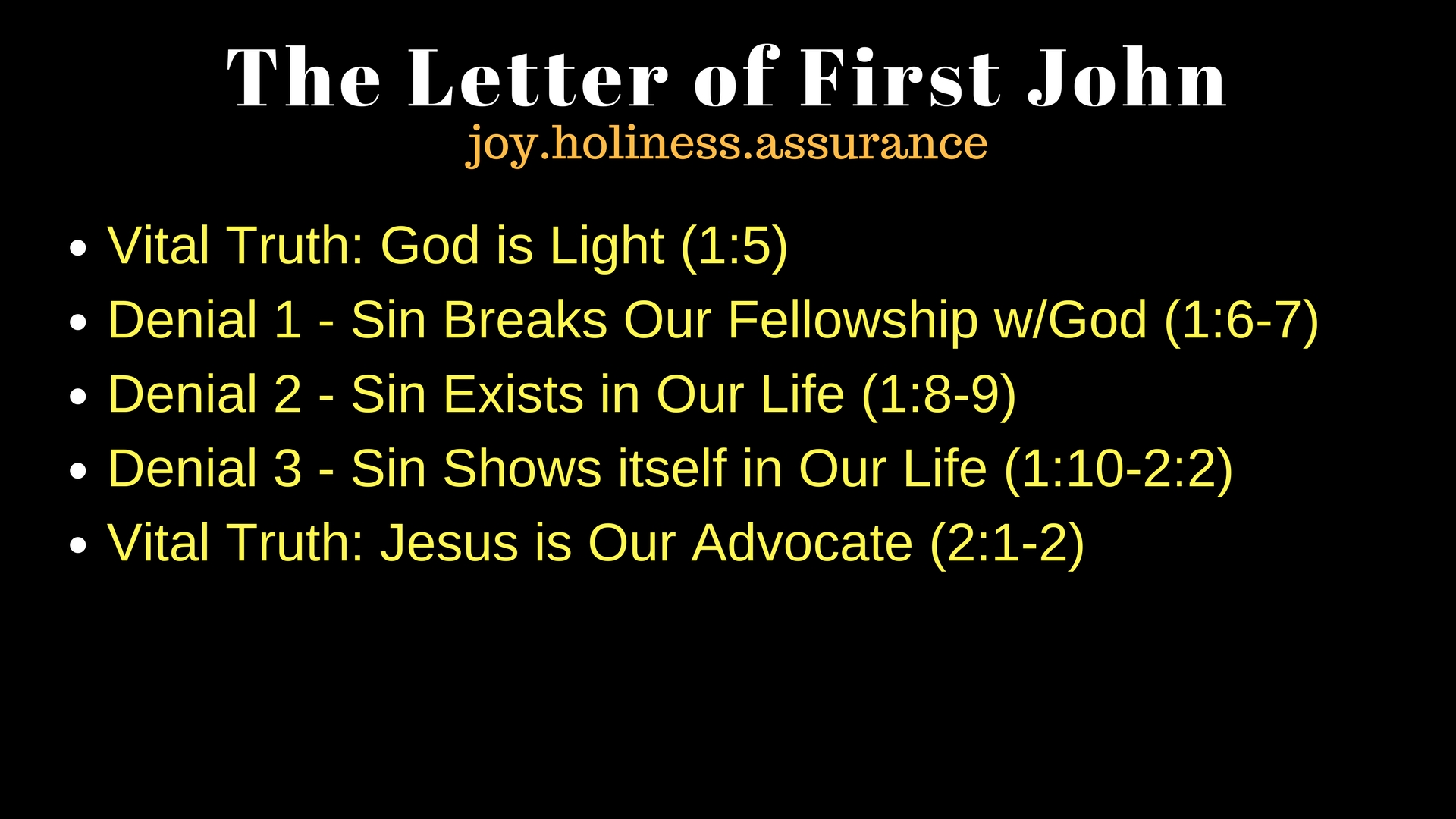 Denying we have ever sinned makes fellowship impossible
Relying on God’s power to forgive & cooperating with Him to change us makes fellowship possible
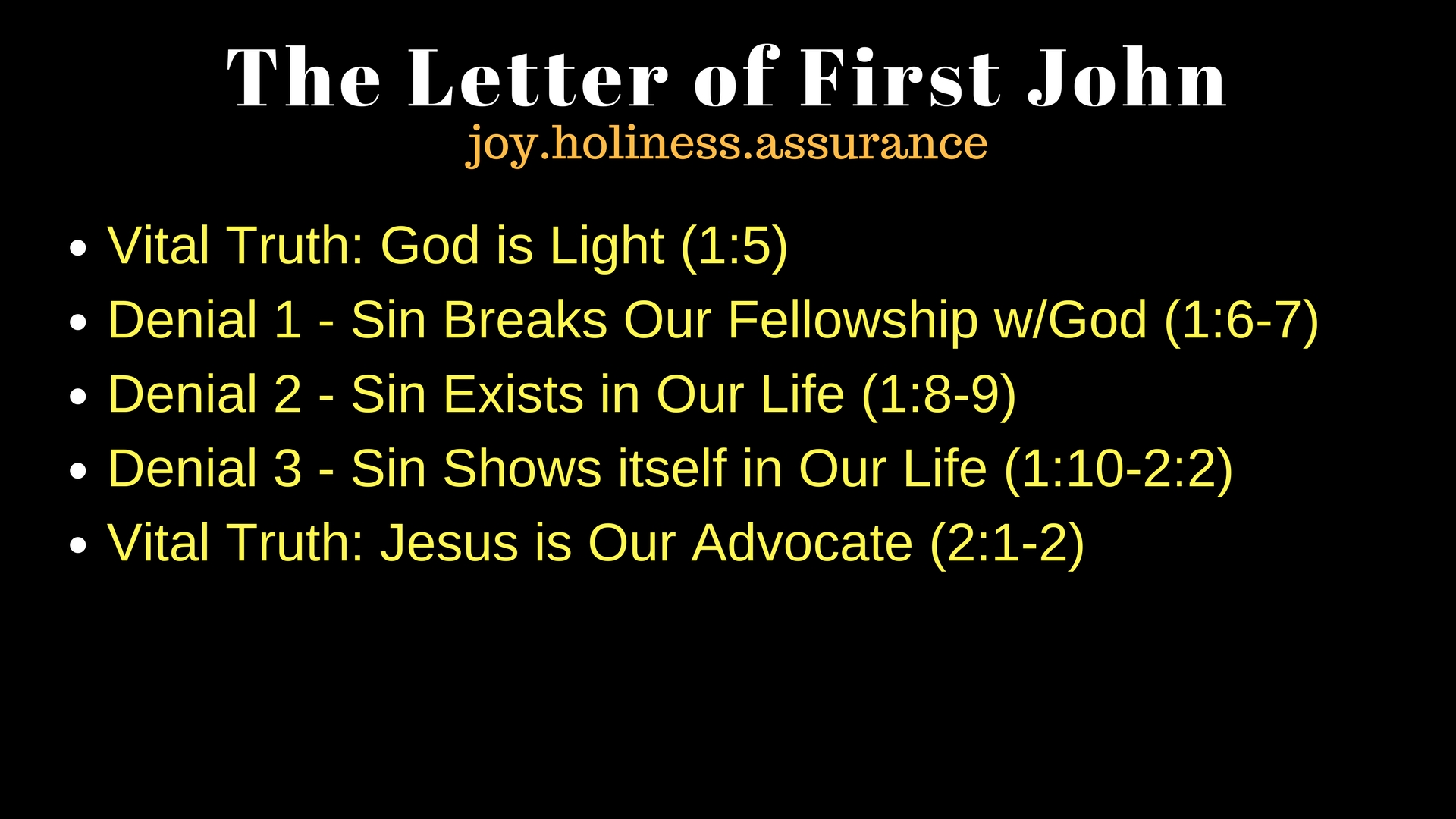 Jesus pleads for us to our Father who loves/forgives
Jesus pleads for us based upon His righteous sacrifice
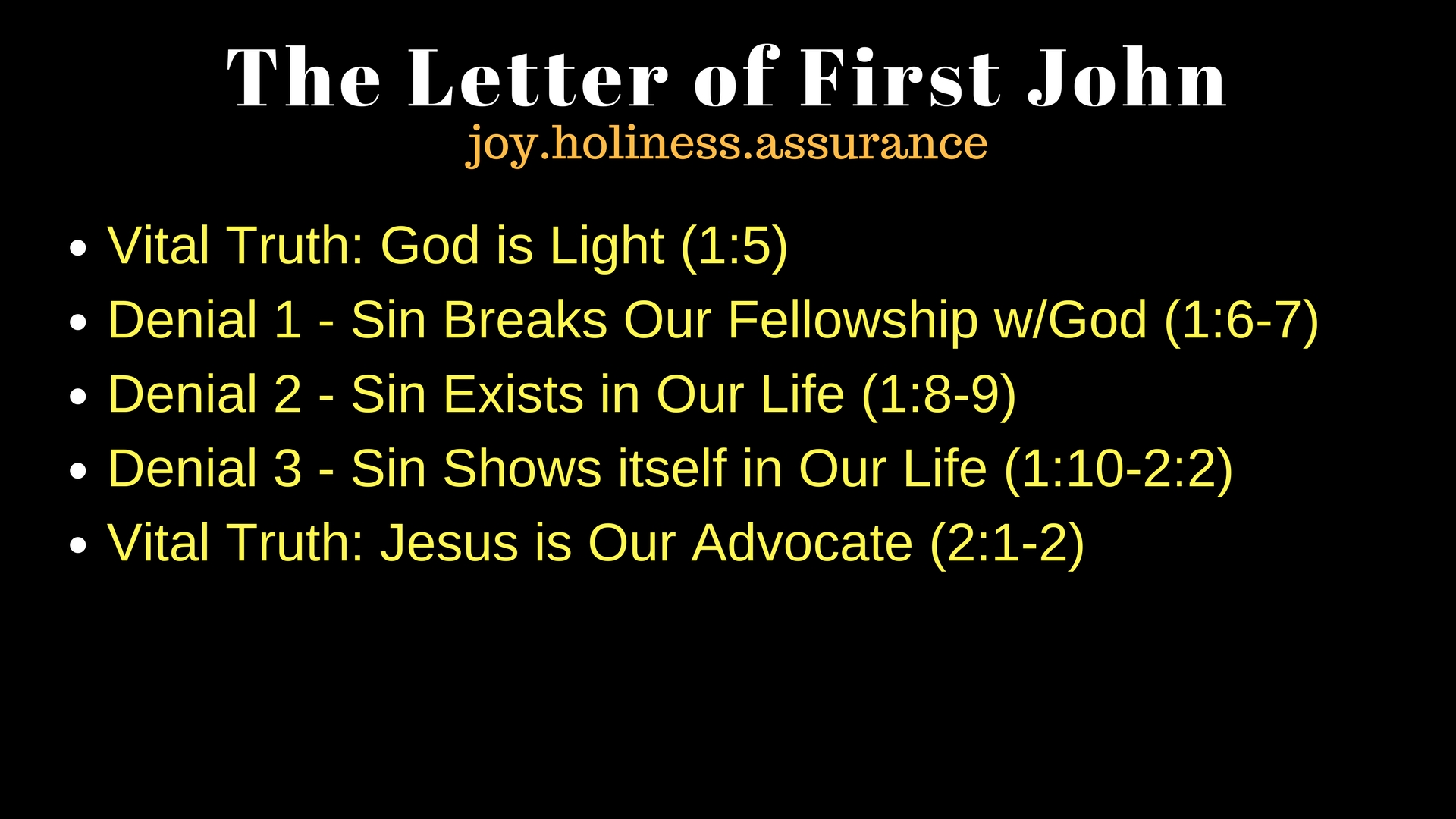 (Hebrews 10:5-7)
Therefore, when He comes into the world, He says,

“Sacrifice and offering You have not desired, but a body You have prepared for Me; In whole burnt offerings and sacrifices for sin You have taken no pleasure. Then I said, ‘Behold, I have come
(In the scroll of the book it is written of Me) to do Your will, O God.’”